Fig. 5 Overall mean (n = 9; 3 replicate sites × 3 years) ± 95% confidence interval (CI) species diversity of ...
J Mammal, Volume 93, Issue 6, 17 December 2012, Pages 1456–1468, https://doi.org/10.1644/11-MAMM-A-250.1
The content of this slide may be subject to copyright: please see the slide notes for details.
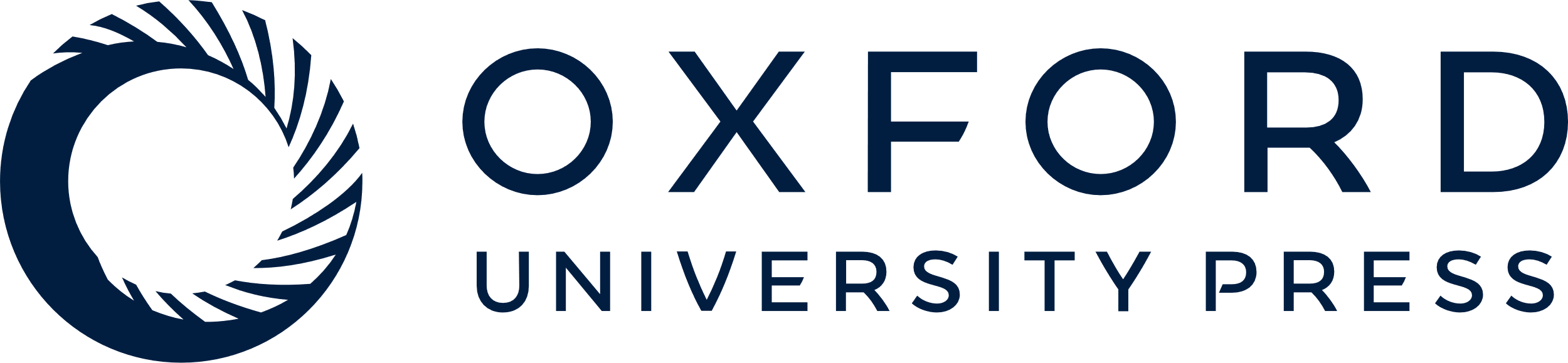 [Speaker Notes: Fig. 5 Overall mean (n = 9; 3 replicate sites × 3 years) ± 95% confidence interval (CI) species diversity of forest-floor small mammals in the dispersed, piles, windrows, and forest treatments at the China Valley, Aberdeen, and Summerland study areas in 2007–2009. Mean values with different letters are significantly different by Duncan's multiple range test (adjusted for multiple contrasts).


Unless provided in the caption above, the following copyright applies to the content of this slide: © 2012 American Society of Mammalogists]